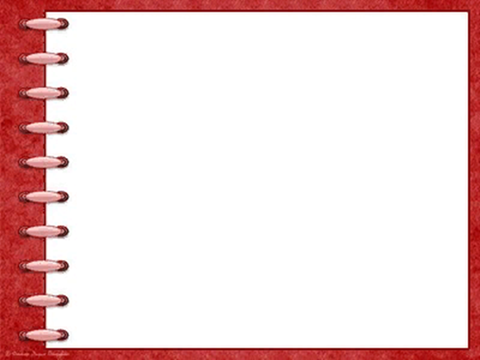 Использование игр-головоломок в работе с детьми.
Подготовила:
Козел Г.А.
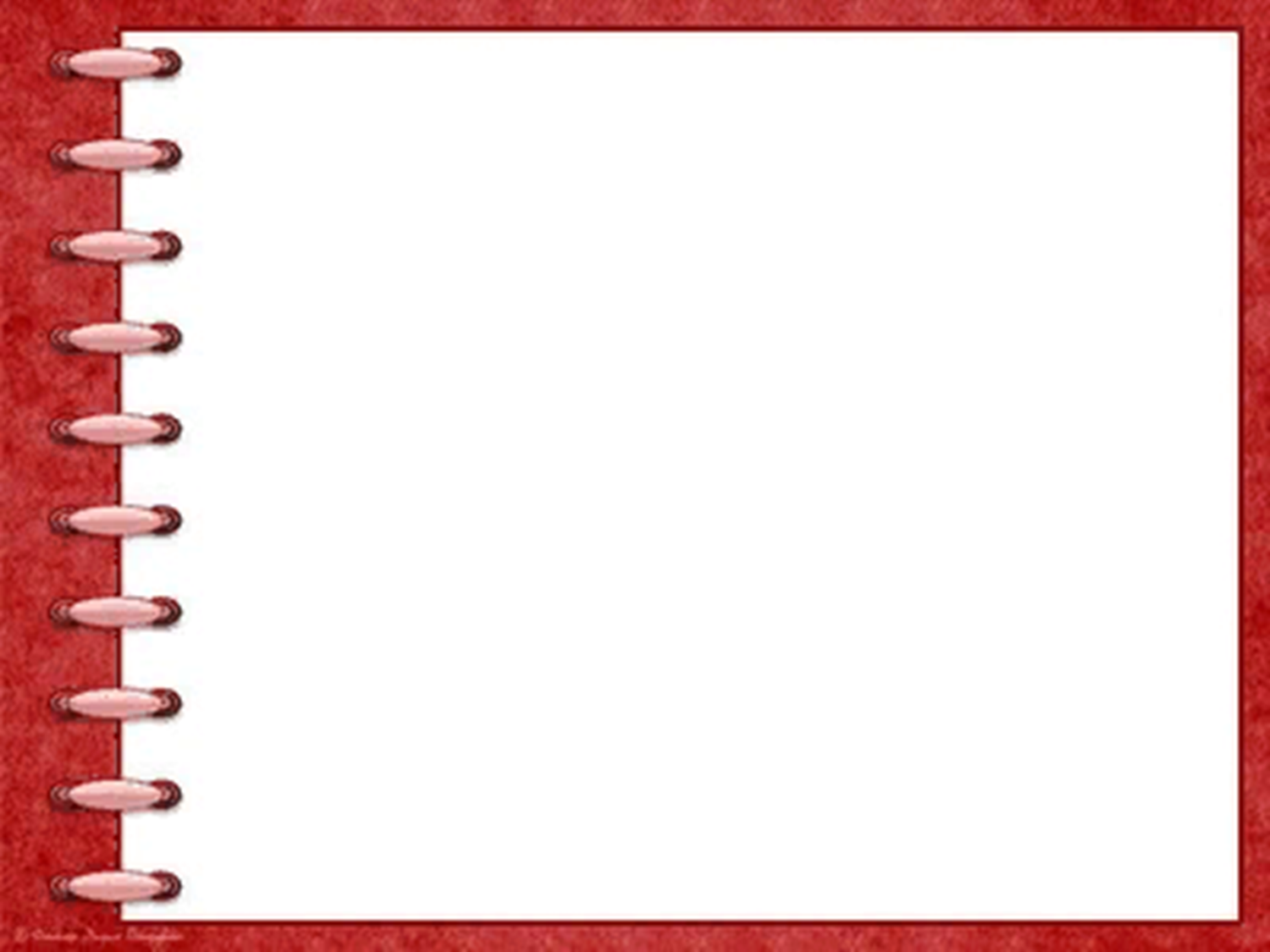 Логическое мышление :
- умение определять состав, структуру и организацию элементов и частей целого и ориентироваться на существенные признаки объектов и явлений;
- умение   определять   взаимосвязь   предмета   и   объектов,   видеть   их изменение во времени;
- умение   подчиняться   законам   логики,   обнаруживать   на  этой   основе закономерности и тенденции развития,  строить  гипотезы  и  выводить следствия из данных посылок;
- умение производить логические операции, осознанно их аргументируя.
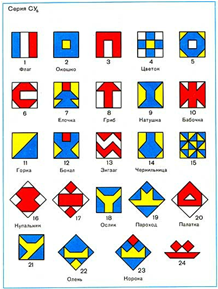 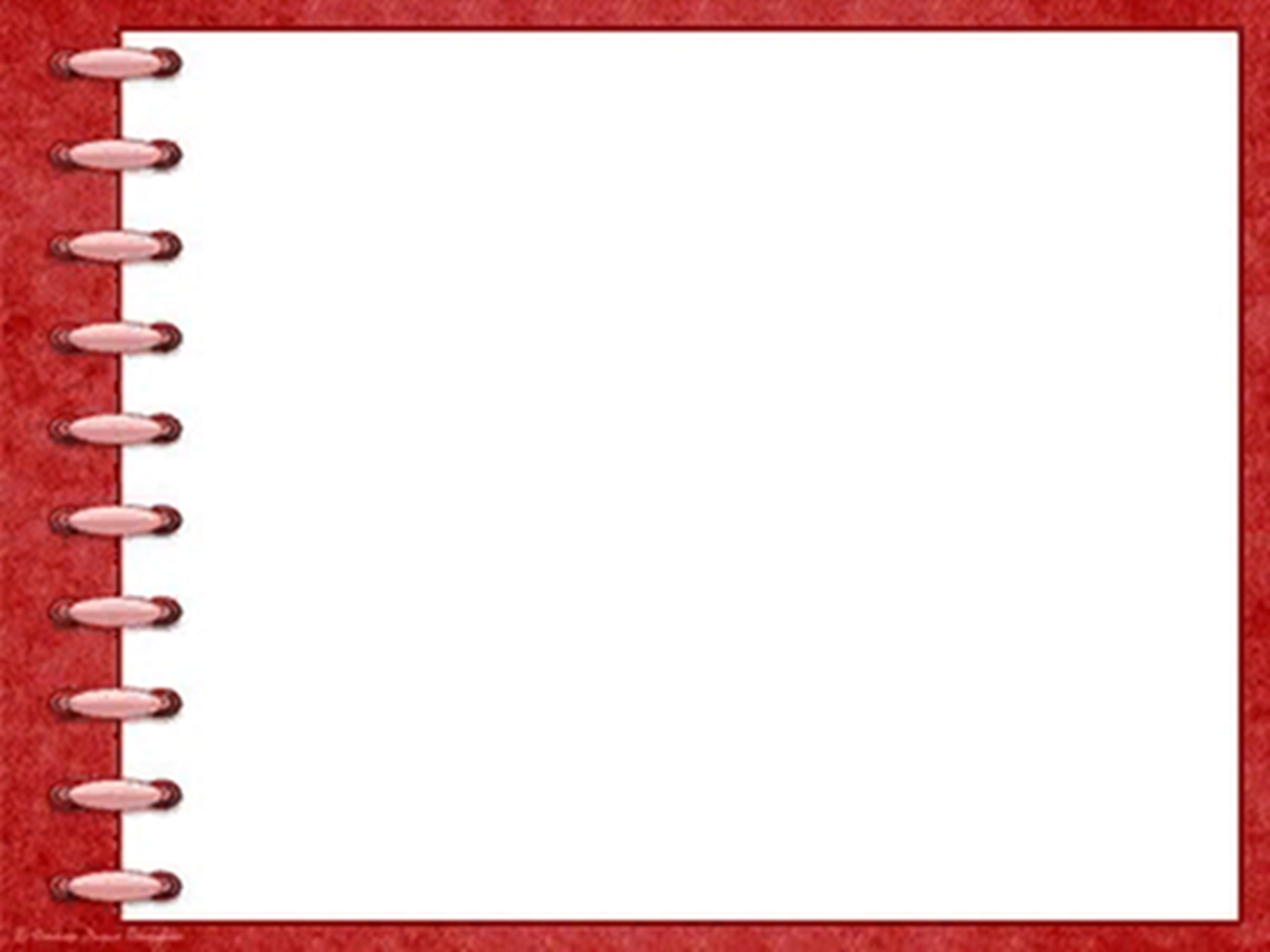 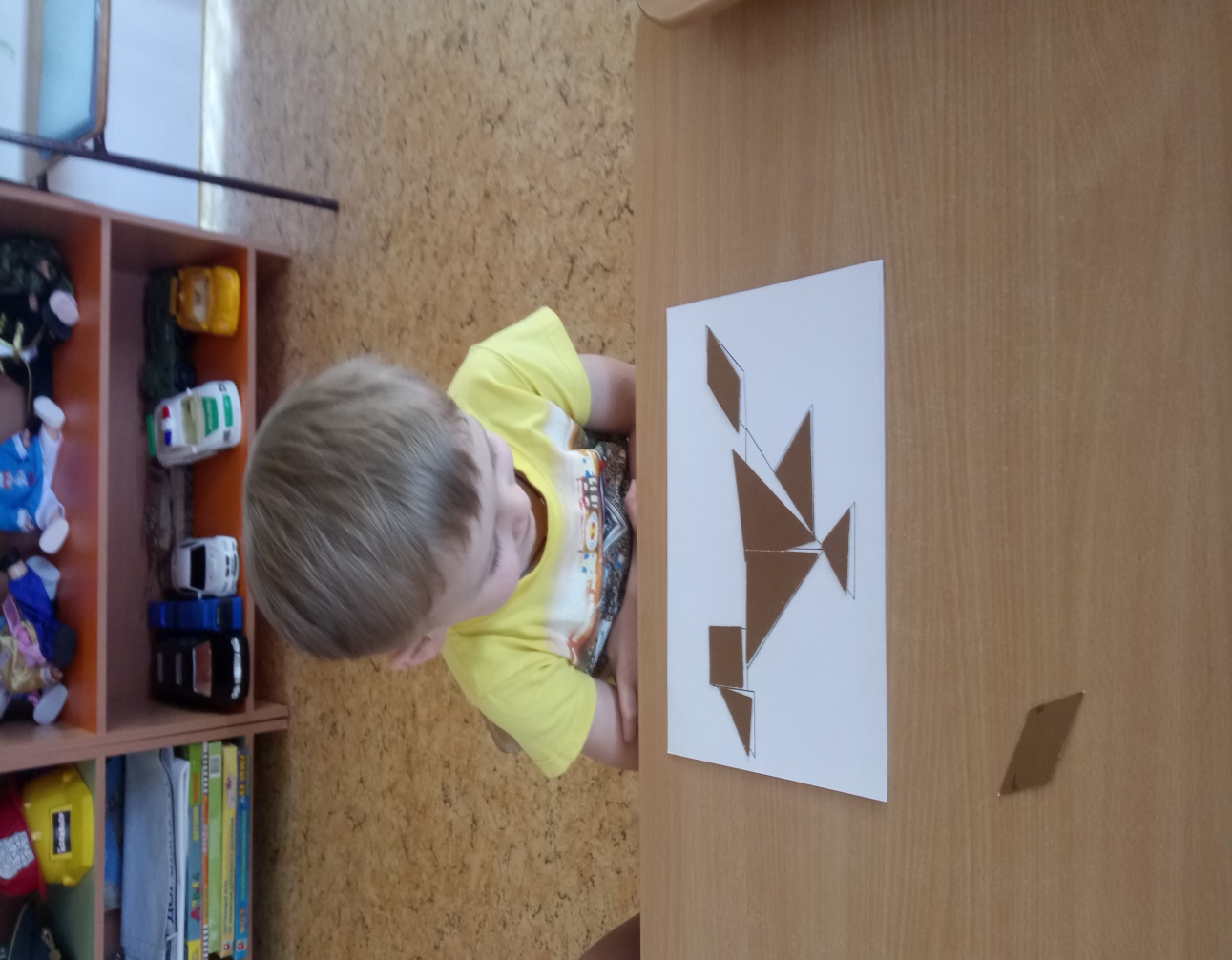 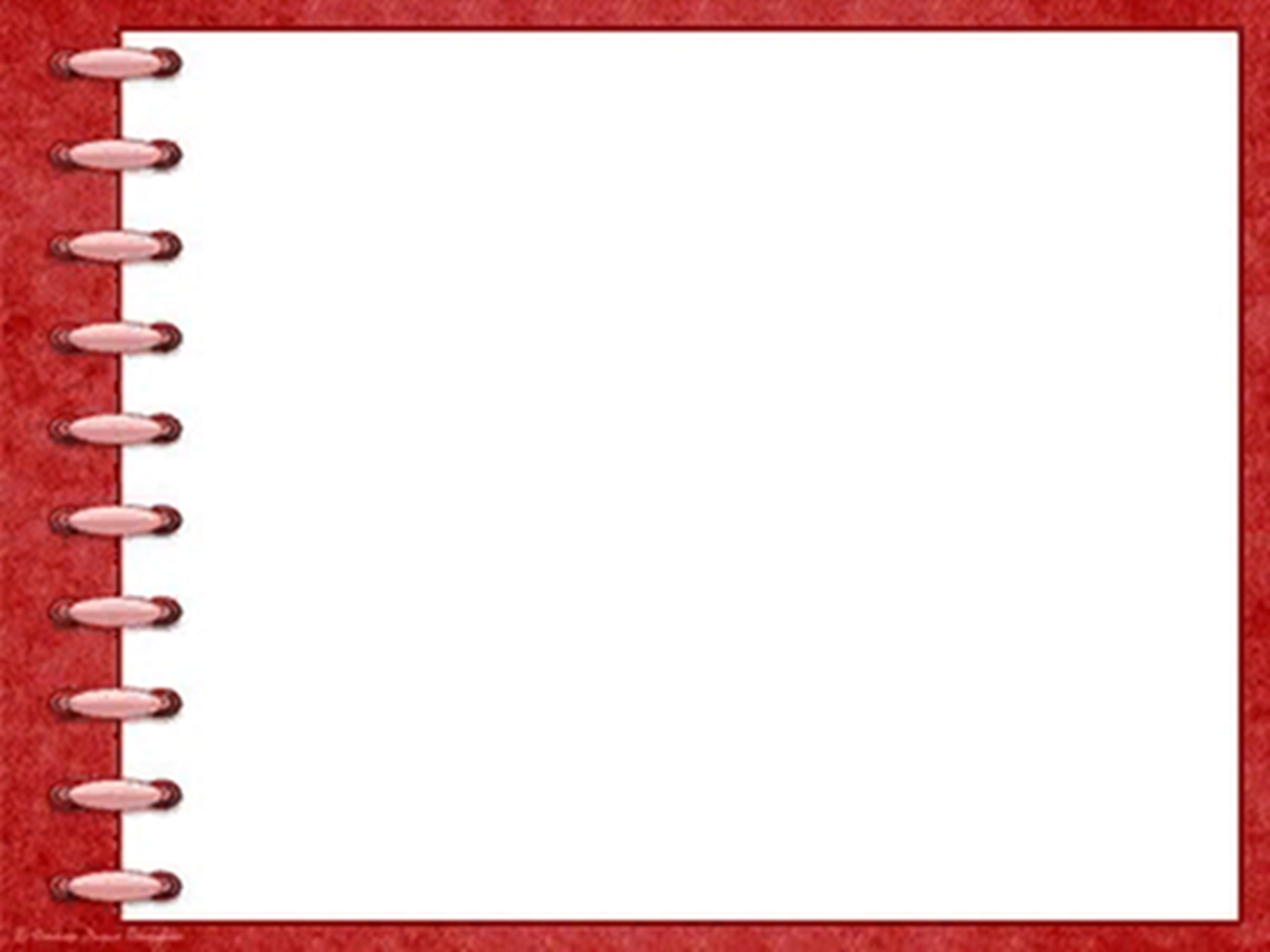 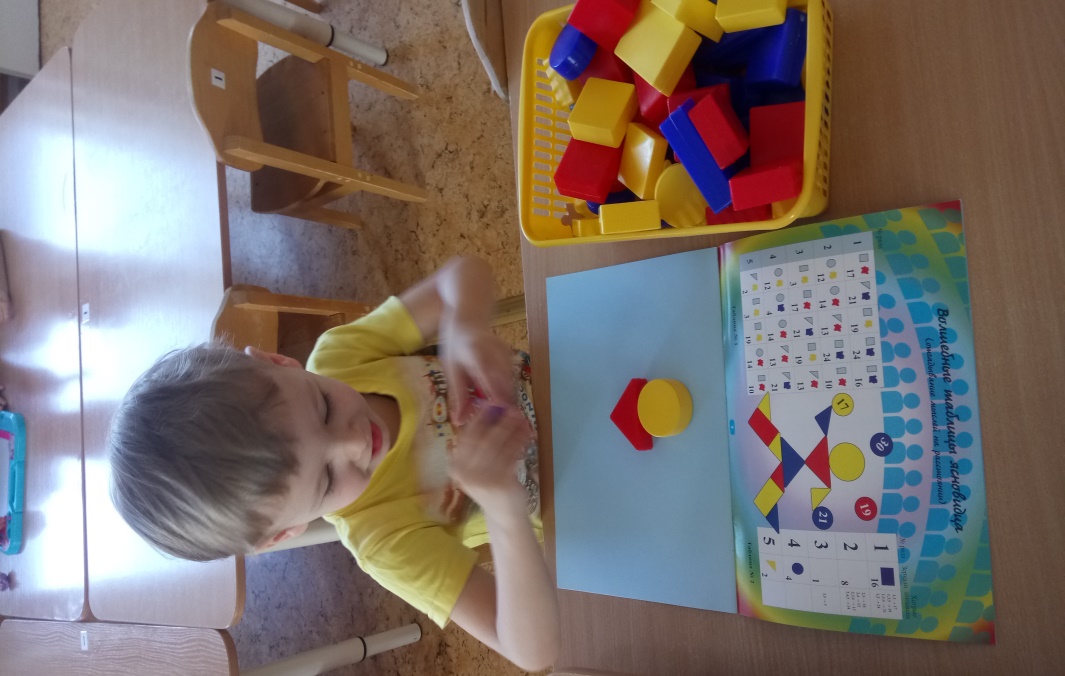 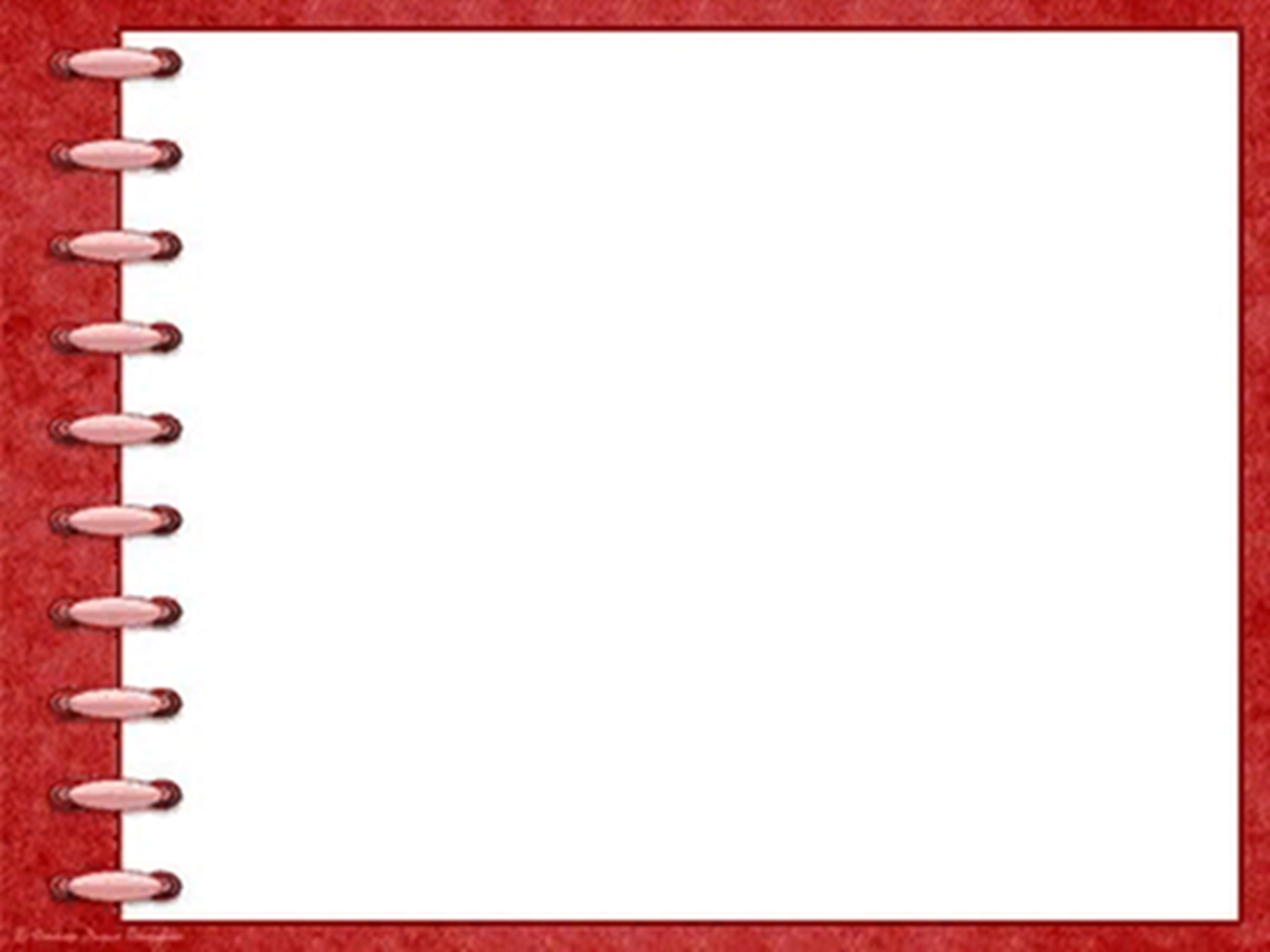 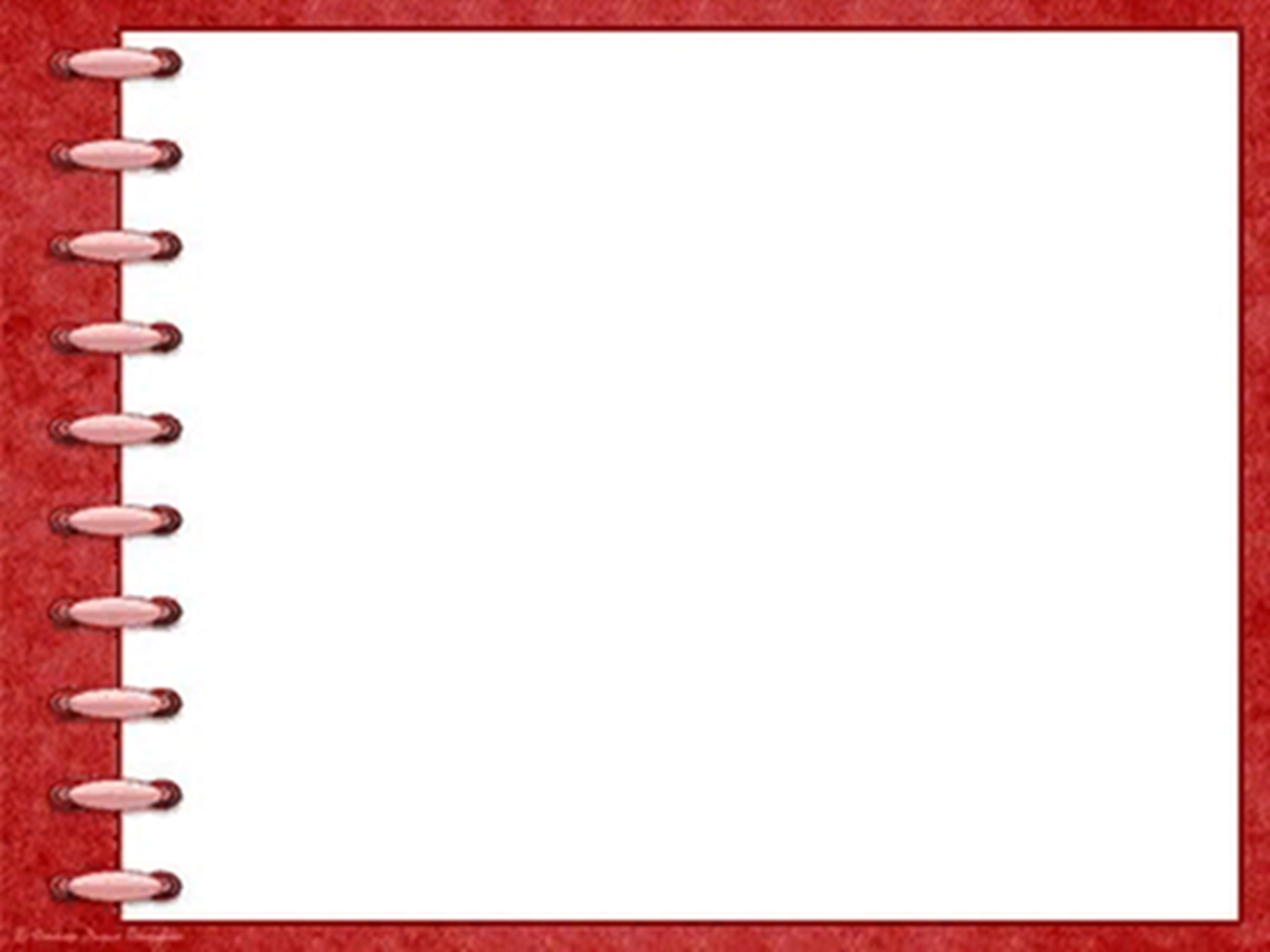 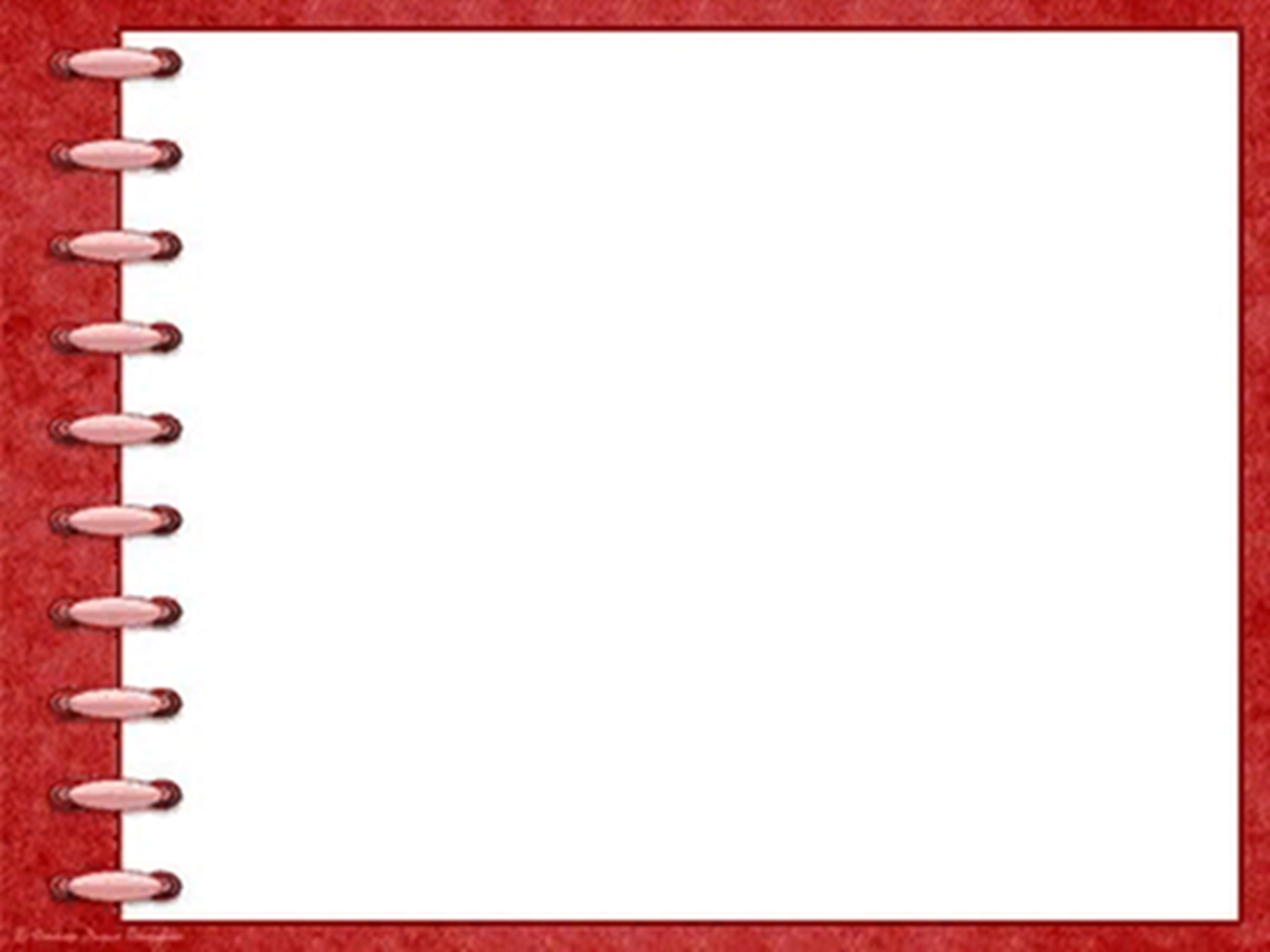 ВОЛШЕБНЫЙ КРУГ
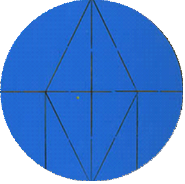 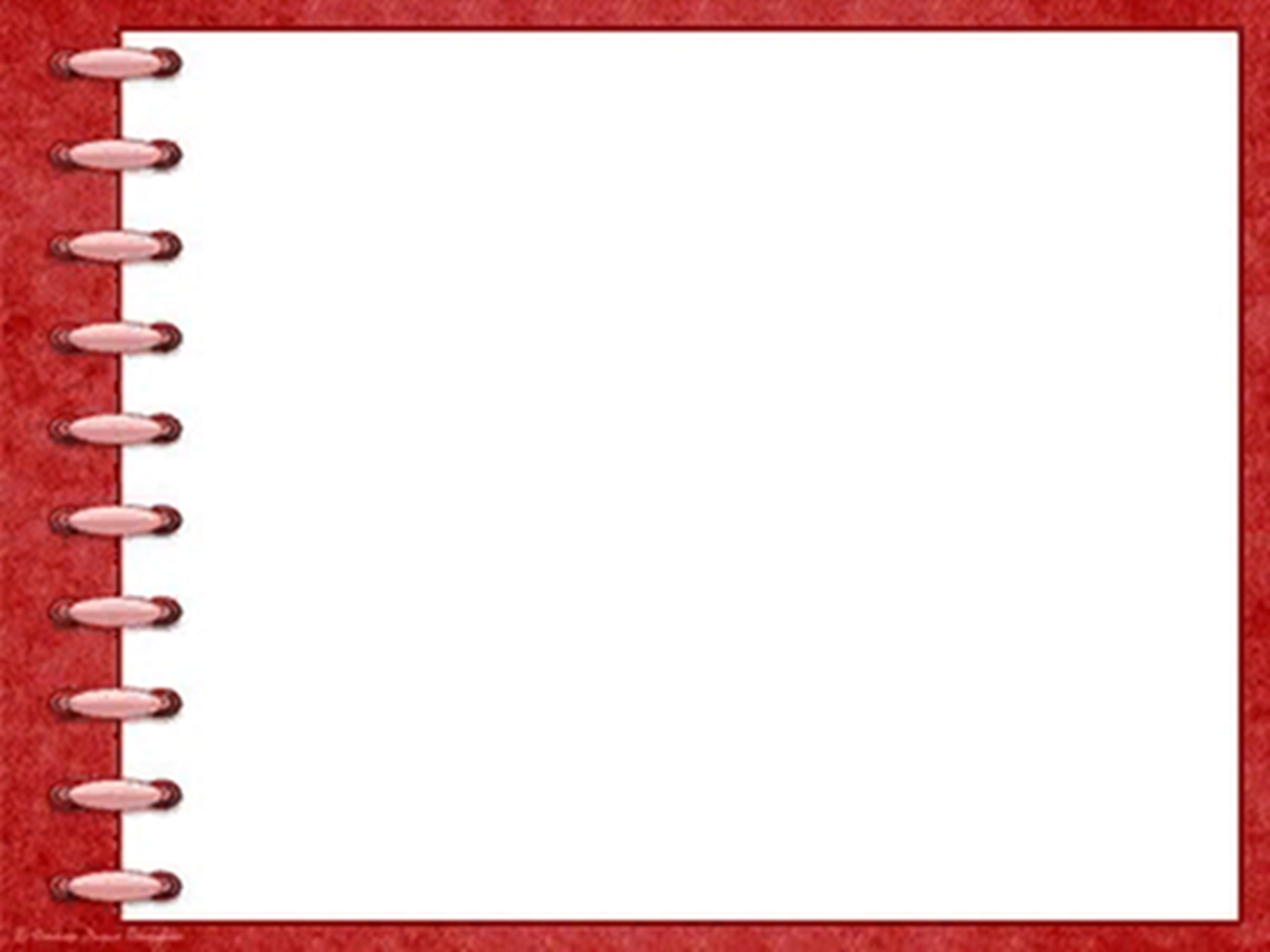 Виды игр-головоломок:
“ТАНГРАМ”
“ВОЛШЕБНЫЙ КРУГ”
“ГОЛОВОЛОМКА ПИФАГОРА”
“КОЛУМБОВО ЯЙЦО”
“ВЬЕТНАМСКАЯ ИГРА”
“ПЕНТАМИНО”
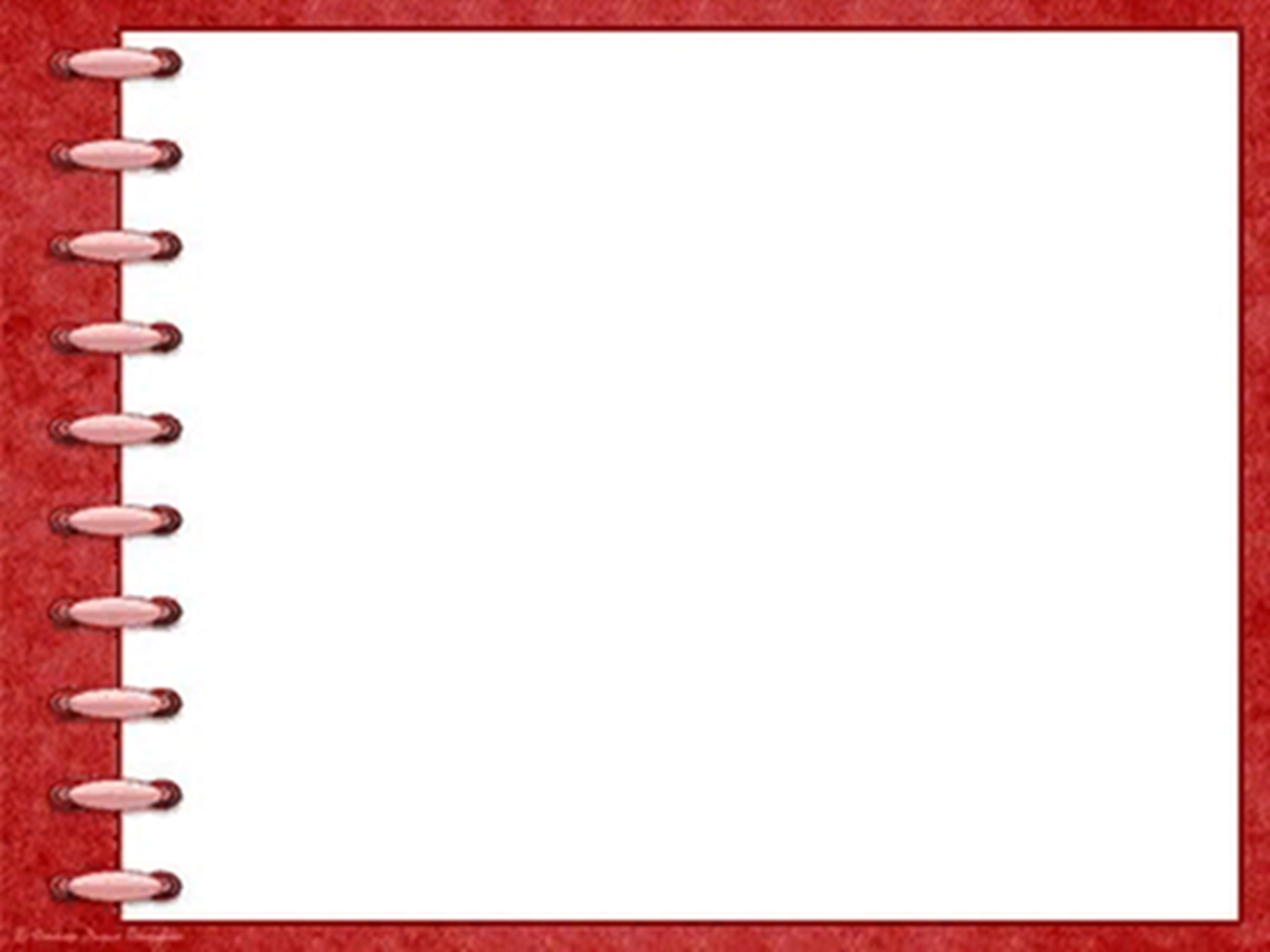 Игры-головоломки  развивают:
Пространственные представления;
	Воображение;
	Конструктивное мышление;
	Комбинаторные способности;
	Сообразительность;
	Целенаправленность в решении практических и интеллектуальных задач;
Игры – головоломки способствуют успешной подготовке детей к школе.